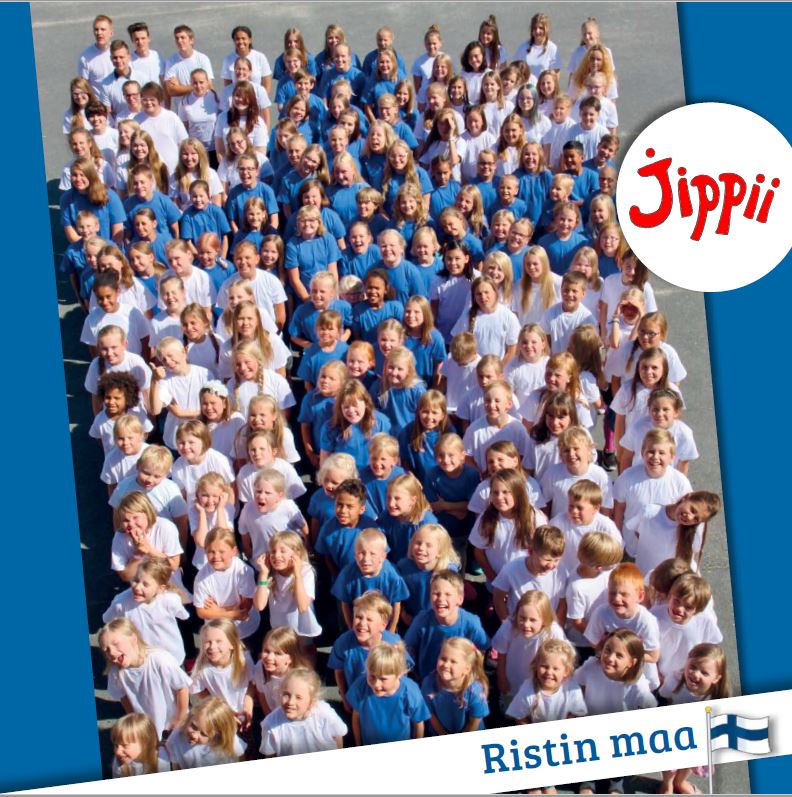 RISTIN MAAsäv. Lasse Heikkiläsan. Outi Rossi, Lasse Heikkilä
Ristin maa saa julistaa voittoa valtavaa.Ristin maa kaiuttaa Jumalalle kunniaa.
RISTIN MAA
1/7
Kansamme ja maamme
ovat sinun edessäsi.
Anna meille pyhyytesi kosketus.
Puhdista nyt sydämemme
sinun verelläsi,
syntien on siinä sovitus.
Ristin alla koittaa vapaus.
RISTIN MAA
2/7
RISTIN MAA
Ristin maa saa julistaa voittoa valtavaa.Ristin maa kaiuttaa Jumalalle kunniaa.
3/7
Herra, pue heikoimmatkin 
sinun voimallasi. 
Anna sydämiimme Hengen rohkeus, usko hyvään huomiseen sun johdatuksessasi, koteihimme rauha, rakkaus. 
Ristin alla kansan kukoistus.
RISTIN MAA
4/7
Ristin maa saa julistaa voittoa valtavaa.Ristin maa kaiuttaa Jumalalle kunniaa.
RISTIN MAA
5/7
Tee risti rakkaaksi,
me rukoilemme näin.
Anna meille uusi suunta,
yksin sinuun päin.
Siunaa, Herra, isänmaatani
ja kansaa sen.
Olet Herra sukupolvien.
RISTIN MAA
6/7
Ristin maa saa julistaa voittoa valtavaa.Ristin maa kaiuttaa Jumalalle kunniaa.Ristin maa kaiuttaa Jumalalle kunniaa.
RISTIN MAA
7/7
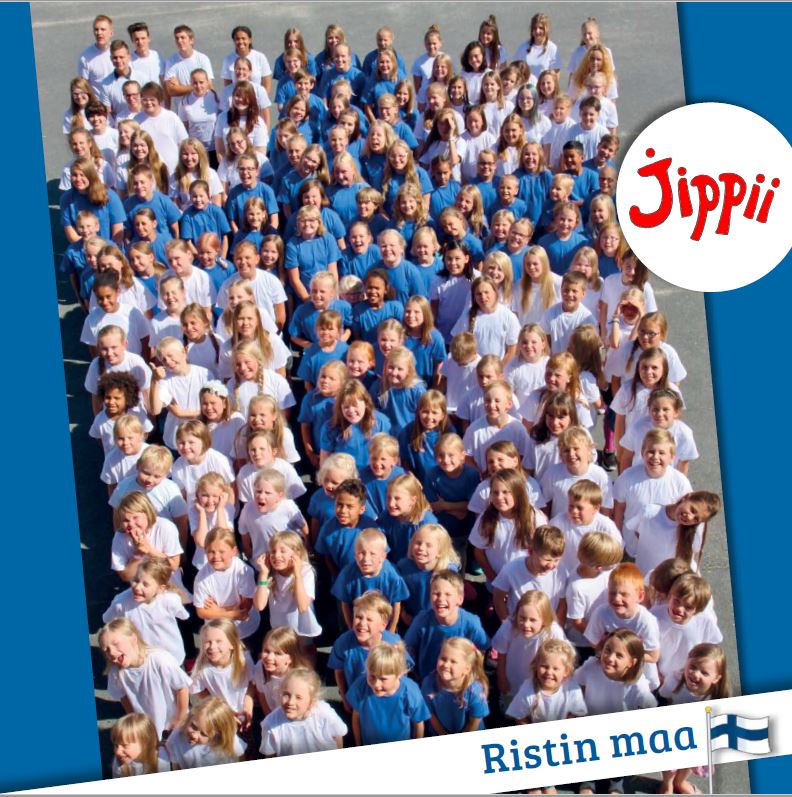 MAAILMA VALLOITETAANsäv. Nyyti Rahkonensan. Outi RossI
Hauta on tyhjä, mä tiedän sen.Tämä on uutinen ihmeellinen.Ristinsä tähden liikkeelle lähden.Maailma valloitetaan!
MAAILMA VALLOITETAAN
1/5
Jeesus on Pelastaja maailman,     Jeesus on sama nyt ja ainiaan.     Jeesus on Herrani, hän vapahti mut.    Häntä tahdon ylistää.
MAAILMA VALLOITETAAN
2/5
Hauta on tyhjä, mä tiedän sen.Tämä on uutinen ihmeellinen.Ristinsä tähden liikkeelle lähden.Maailma valloitetaan!
MAAILMA VALLOITETAAN
3/5
Jeesus on Pelastaja maailman,     Jeesus on sama nyt ja ainiaan.     Jeesus on Herrani, hän vapahti mut.    Häntä tahdon ylistää.
MAAILMA VALLOITETAAN
4/5
Jeesus on Pelastaja maailman,     Jeesus on sama nyt ja ainiaan.     Jeesus on Herrani, hän vapahti mut.    Häntä tahdon ylistää.
MAAILMA VALLOITETAAN
5/5
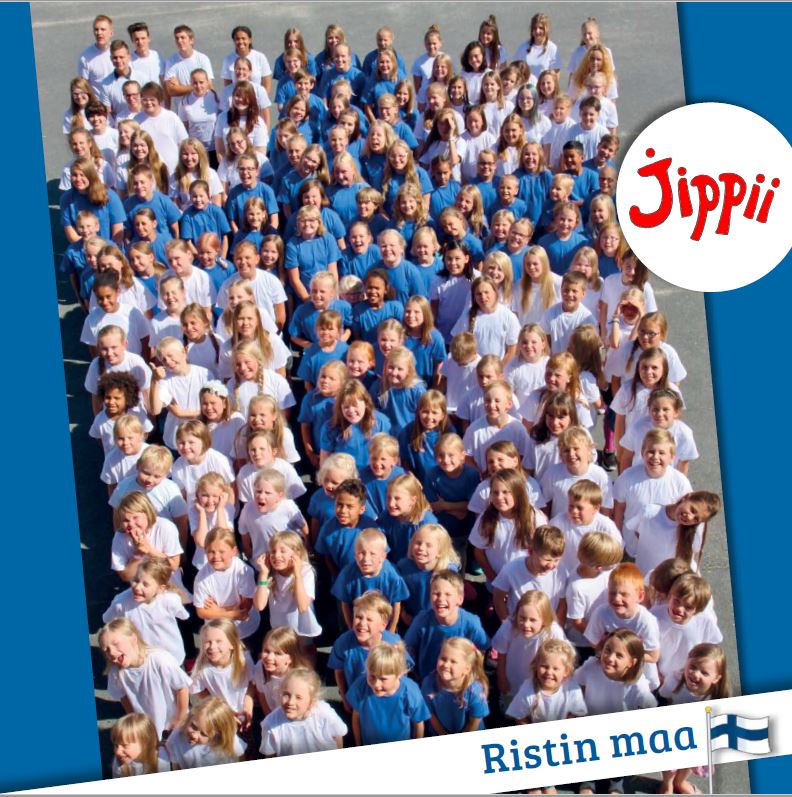 SALLIKAA LASTEN MENNÄsäv. Tom Serrattisan. Outi Rossi
Sallikaa, sallikaa lasten tulla, sallikaa, sallikaa lasten tulla.Sallikaa, sallikaa lasten olla, sallikaa, sallikaa lasten olla.
SALLIKAA LASTEN MENNÄ
1/5
Jeesuksen luokse hyvä on tulla,   hyvä sulla, hyvä mulla.   Jeesuksen luona hyvä on olla,   hyvä sulla, hyvä mulla.
SALLIKAA LASTEN MENNÄ
2/5
Sallikaa, sallikaa lasten mennä,
Sallikaa, sallikaa lasten mennä.

Sallikaa, sallikaa lasten mennä,
Sallikaa, sallikaa lasten mennä.
SALLIKAA LASTEN MENNÄ
3/5
Jeesuksen kanssa hyvä on mennä,   
hyvä sulla, hyvä mulla.   
Jeesuksen kanssa hyvä on mennä,   
hyvä sulla, hyvä mulla.
SALLIKAA LASTEN MENNÄ
4/5
Iloitkaa, iloitkaa, iloitkaa, iloitkaa, iloitkaa lasten kanssa. 
Jeesuksen luona ilo ei lopu, 
riidasta tulee sopu. (3x)
SALLIKAA LASTEN MENNÄ
5/5
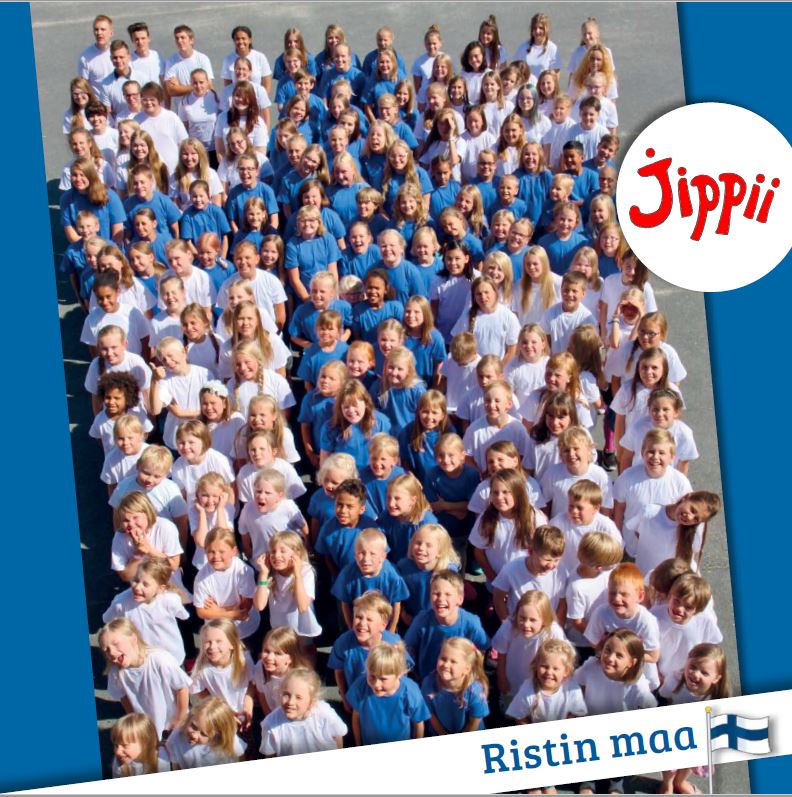 RAKASTAN PUHTAUTTA SYDÄMENsäv. Nyyti Rahkonensan. Outi Rossi
Rakastan puhtautta sydämen. Rakastan huulia totuuden. Olen ystävä Herran Jeesuksen. Hän on Kuningas kuninkaiden.
RAKASTAN PUHTAUTTA SYDÄMEN
1/3
Tiensä on tasainen, tiedän sen. Rauhansa valtaa sydämen. Kanssansa kuljen, pelkää en. Hän on Kuningas kuninkaiden.
RAKASTAN PUHTAUTTA SYDÄMEN
2/3
Rakastan sanoja Jeesuksen, kuljen nyt niihin luottaen. 
Uskon Poikaan Jumalan, joka voitti kuoleman! (2x)
...voitti kuoleman!
RAKASTAN PUHTAUTTA SYDÄMEN
3/3
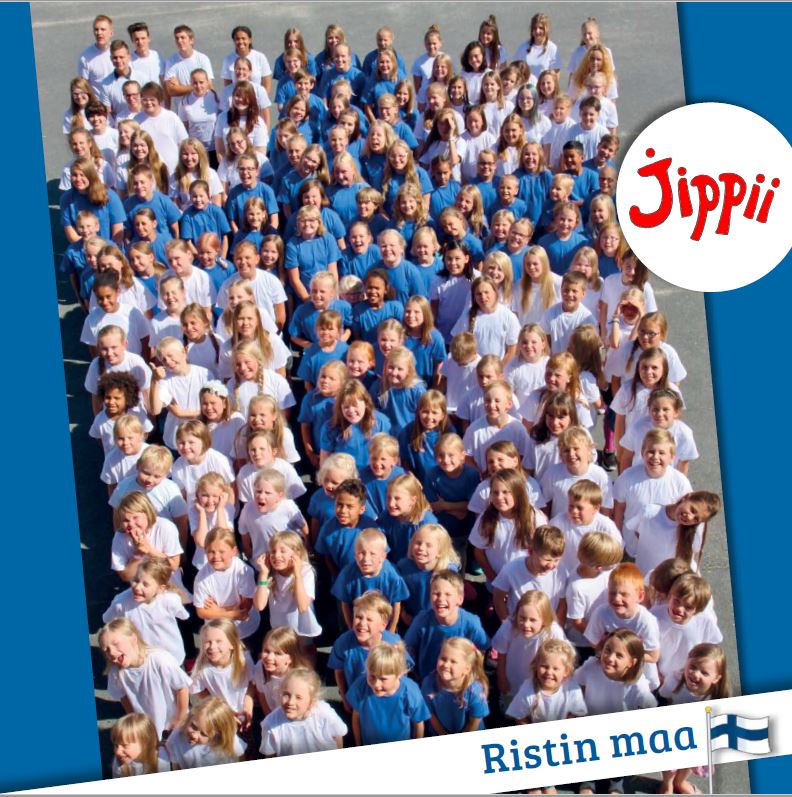 TUULI JA TUOKSUsäv. Nyyti Rahkonensan. Outi Rossi
Suo Pyhän Henkesi kosketus nyt. Vastaa, oi Jeesus, oon niin väsynyt. Suo sinun Henkesi tuuli ja tuoksu, anna sun voimallas täytetty juoksu.
TUULI JA TUOKSU
1/5
Kuin tuuli, raikas tuulonen, kuin tuli, lämmin leisku liekkien, kuin lintu valkorintainen , kuin aivan puhdas kyyhkynen on Henki, Henki Jumalan, tuo Henki, jota rakastan, Pyhä Henki, Henki Jumalan, Henki voiman antajan.
TUULI JA TUOKSU
2/5
Suo Pyhän Henkesi kosketus nyt. Vastaa, oi Jeesus, oon niin väsynyt. Suo sinun Henkesi tuuli ja tuoksu, anna sun voimallas täytetty juoksu.
TUULI JA TUOKSU
3/5
Kuin tuuli, raikas tuulonen, kuin tuli, lämmin leisku liekkien, kuin lintu valkorintainen , kuin aivan puhdas kyyhkynen on Henki, Henki Jumalan, tuo Henki, jota rakastan, Pyhä Henki, Henki Jumalan, Henki voiman antajan.
TUULI JA TUOKSU
4/5
TUULI JA TUOKSU
Henki, Henki Jumalan, Henki voiman antajan.
5/5
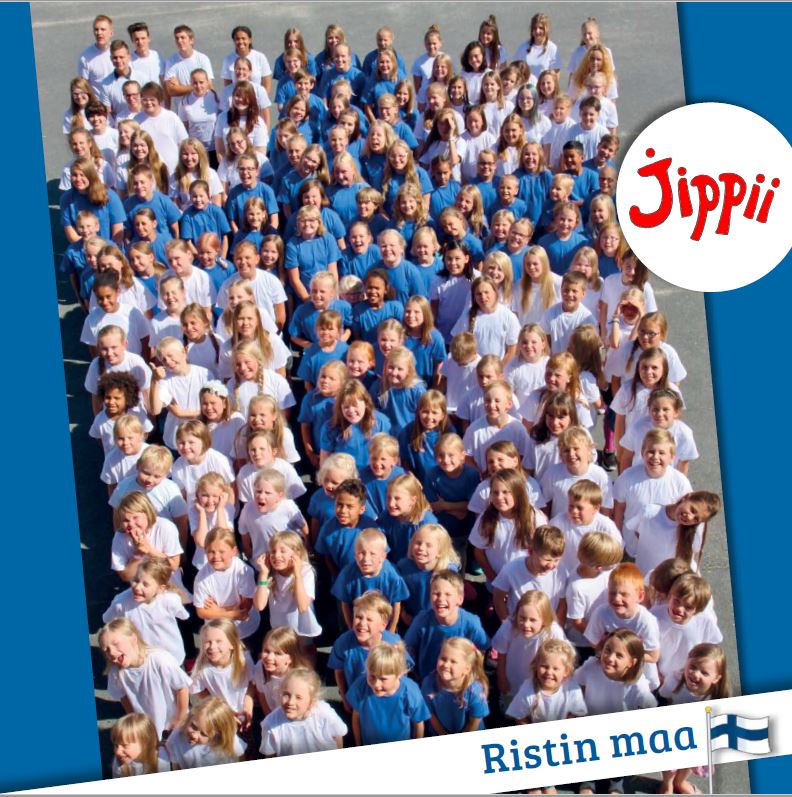 COME, LET THE CHILDREN GIVE HIM PRAISE!säv. Juha Antturisan. Juha Antturi
God is my Father and I am His child. 
He’ll never ever leave me, 
He’s always by my side.Higher than the mountains, deeper than the sea. Wider than the wide blue sky, so great is His love for me.
COME, LET THE CHILDREN GIVE HIM PRAISE!
1/8
Come, let the children give Him praise! 
Come, let the children give Him praise!
Come, let the children bless His name! 
Come, let the children bless Him!
Around the world we’re gathering
as one, we are a family.Oh come, let the children give Him praise!
COME, LET THE CHILDREN GIVE HIM PRAISE!
2/8
You are my brother and you are my sister, 
together we are stronger, 
together we are one. His love is like an oceanthat never ever ends, He teaches us to love each other
as one: we are family.
COME, LET THE CHILDREN GIVE HIM PRAISE!
3/8
Come, let the mothers give Him praise! 
Come, let the mothers give Him praise!
Come, let the mothers bless His name! 
Come, let the mothers bless Him!
Around the world we’re gathering
as one, we are a family.Oh come, let the mothers give Him praise!
COME, LET THE CHILDREN GIVE HIM PRAISE!
4/8
Come and sing,    let’s bless His name!   Come, let’s love each other   we’re a family. (3x)
COME, LET THE CHILDREN GIVE HIM PRAISE!
5/8
Come, let the fathers give Him praise! 
Come, let the fathers give Him praise!
Come, let the fathers bless His name! 
Come, let the fathers bless Him!
Around the world we’re gathering
as one, we are a family.Oh come, let the fathers give Him praise!
COME, LET THE CHILDREN GIVE HIM PRAISE!
6/8
Come, let the nations give Him praise! 
Come, let the nations give Him praise!
Come, let the nations bless His name! 
Come, let the nations bless Him!
Around the world we’re gathering
as one, we are a family.Oh come, let the nations give Him praise!
COME, LET THE CHILDREN GIVE HIM PRAISE!
7/8
Around the world 
we’re gathering as one,
we are a family.
Oh come, let the nations give Him praise.
Come, let the nations give Him praise.
COME, LET THE CHILDREN GIVE HIM PRAISE!
8/8
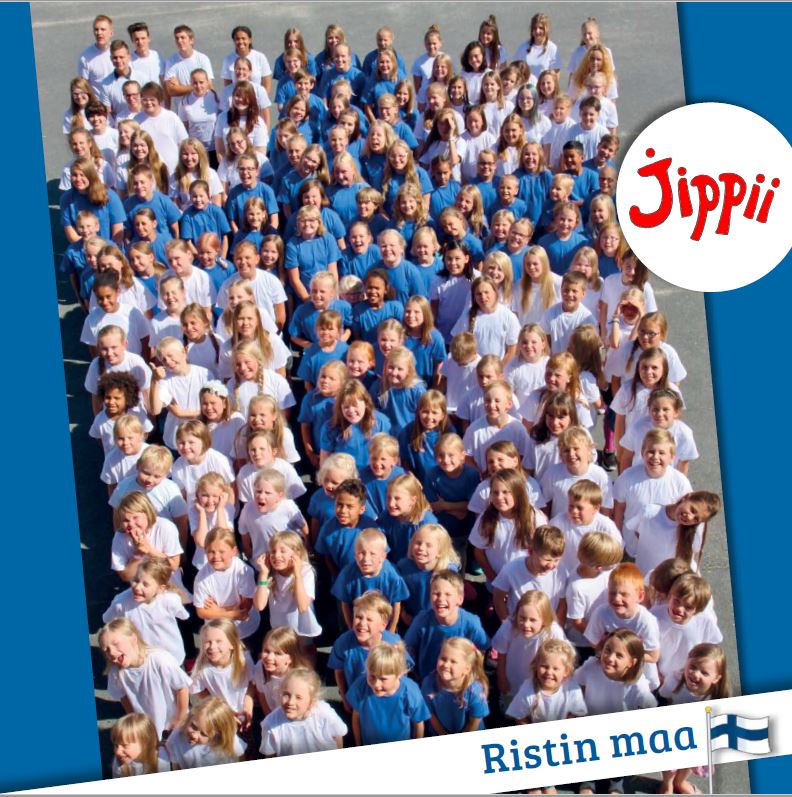 PANE TOIVOSI HERRAANsäv. Outi Rossisan. Outi Rossi, Ps. 130:7
Pane toivosi Herraan, Israel. (3x)
Runsas lunastus on luonansa. 

Pane toivosi Herraan, Suomenmaa. (3x) 
Runsas lunastus on luonansa.
PANE TOIVOSI HERRAAN
1/3
Pane toivosi Herraan, Ruotsinmaa.Pane toivosi Herraan, Norjanmaa. Pane toivosi Herraan, Tanskanmaa. Pane toivosi Herraan, Islanti. Runsas lunastus on luonansa.
PANE TOIVOSI HERRAAN
2/3
Pane toivosi Herraan, Eurooppa. Pane toivosi Herraan, Afrikka. Pane toivosi Herraan, Aasia. Pane toivosi Herraan, Amerikka. Pane toivosi Herraan, Australia. Pane toivosi Herraan, maailma. Runsas lunastus on luonansa. 
	Pane toivosi Herraan...
PANE TOIVOSI HERRAAN
3/3
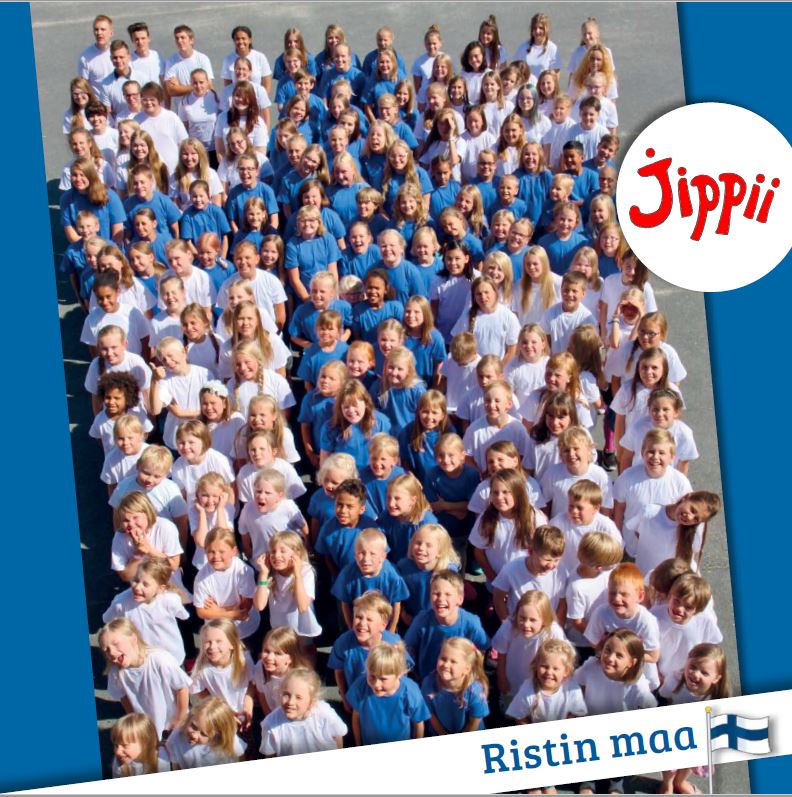 VOIMA ON NIMESSÄsäv. Toni Mäki-Leppilampisan. Outi Rossi
AAMENsäv. Nyyti Rahkonensan. Outi Rossi
Voima on nimessä, voima on nimessä,
voima on nimessä Jeesuksen. (4x)

Voima on Sanassa, voima on Sanassa,
voima on Sanassa Jeesuksen. (4x)

Voima on veressä, voima on veressä,
voima on veressä Jeesuksen. (4x)
VOIMA ON NIMESSÄ
1/1
AAMEN
A-aamen! A-aamen!
A-aamen! A-aamen!
A-aamen! A-aamen!
A-aamen! A-aamen!
1/6
AAMEN
Olet arvollinen 
saamaan kunnian, ylistyksen,
pyhä ja täydellinen.
Olet Luoja luotujen, Isä taivainen,
Herra kaikkeuden, Herra kaikkeuden.
2/6
AAMEN
A-aamen! A-aamen!
A-aamen! A-aamen!
A-aamen! A-aamen!
A-aamen! A-aamen!
3/6
AAMEN
Olet arvollinen 
saamaan kunnian, ylistyksen,
pyhä ja täydellinen.
Olet Luoja luotujen, Isä taivainen,
Herra kaikkeuden, Herra kaikkeuden.
4/6
AAMEN
Kaikille kielille, kansoille maan,
heimoille, kansakunnille 
saan julistaa.
Kaikille kielille, kansoille maan,
heimoille, kansakunnille 
saan julistaa:
5/6
AAMEN
A-aamen! A-aamen!
A-aamen! A-aamen!
A-aamen! A-aamen!
A-aamen! A-aamen! (2x)

A-aamen!
6/6
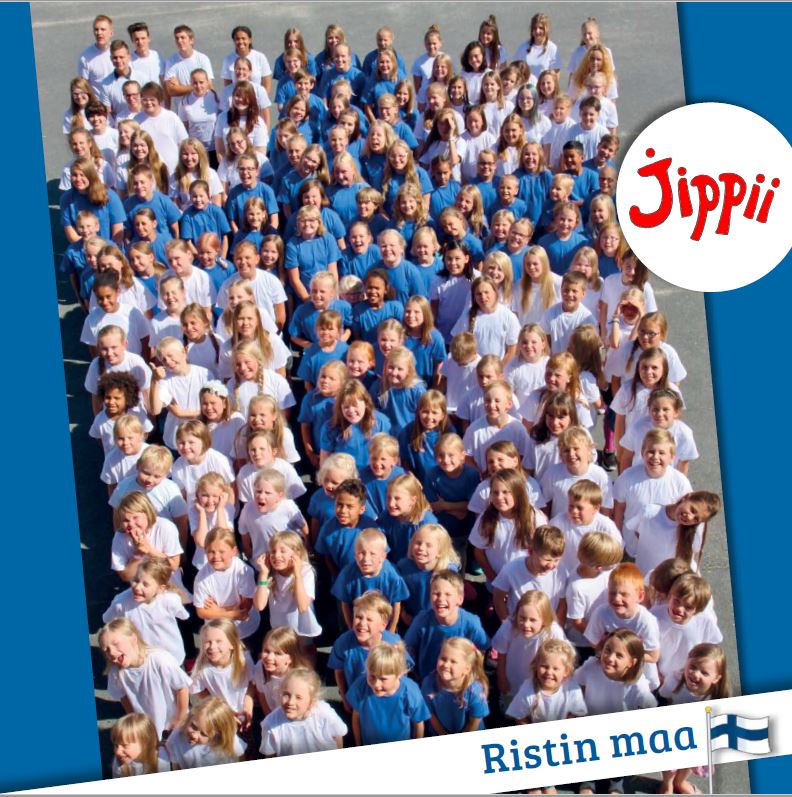 ANNA JUMALAN KELLOJEN SOIDAsäv. Outi Rossisan. Outi Rossi
Anna Jumalan kellojen soida,
soida kutsua kirkkoihin maan.
Anna täyttyä alttarin äärten,
olla itkua tulvillaan.
ANNA JUMALAN KELLOJEN SOIDA
1/6
Anna Sanasi selvästi soida,
soida kutsua kirkkoihin maan.
Anna täyttyä alttarin äärten
olla kiitosta tulvillaan.
ANNA JUMALAN KELLOJEN SOIDA
2/6
Näissä hetkissä syntyy pyhää,
kastuu kyynelin routainen maa.
Kun kylvetään siementä hyvää,
kalliostakin pulppuaa.
ANNA JUMALAN KELLOJEN SOIDA
3/6
Kun on itketty itkut kaikki,
kun on tauonnut tuskien yö,
alkaa soida hiljainen soitto,
kaikuu laulussa Kristuksen työ.
ANNA JUMALAN KELLOJEN SOIDA
4/6
Anna veresi puhtauden soida,
soida kutsua kirkkoihin maan.
Anna täyttyä alttarin äärten,
olla riemua tulvillaan.
ANNA JUMALAN KELLOJEN SOIDA
5/6
Anna lähetyskäskysi soida,
soida kutsua kirkkoihin maan.
Anna täyttyä alttarin äärten,
työmiehistä polvillaan.
ANNA JUMALAN KELLOJEN SOIDA
6/6
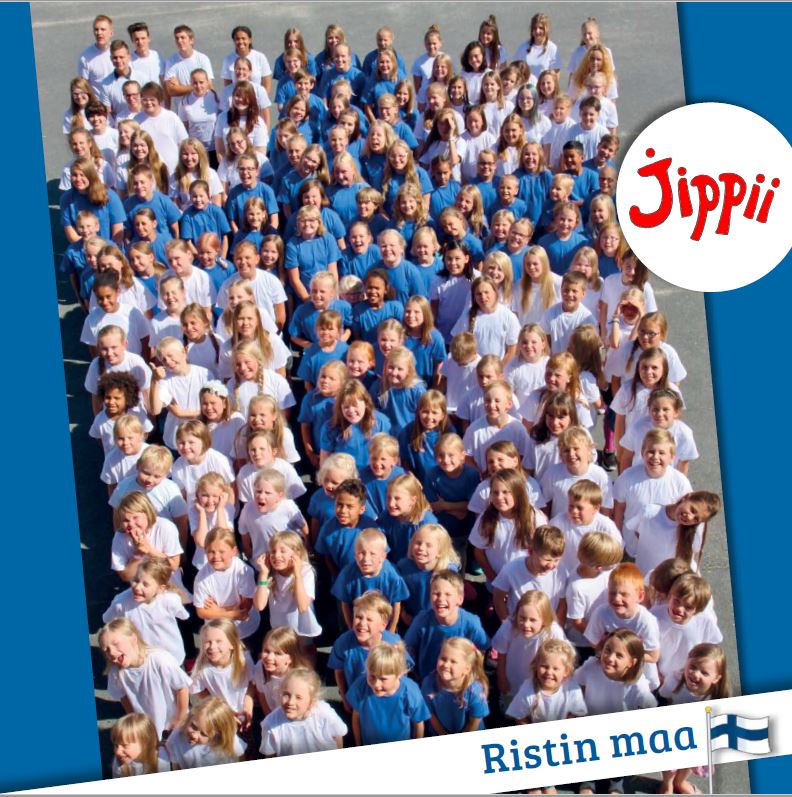 KATAJAINEN KANSAsäv. Lasse Heikkiläsan. Outi Rossi & Lasse Heikkilä
Kansa metsien, tuhansien järvien, kansa soiden, kansa lakeuden, kansa rannikon, repaleisen saariston, kansa kivikovan kallion.
KATAJAINEN KANSA
1/9
Pitkä matka vaeltaa sen on tuntureiden taa. Lumi ladun piilottaa. Joko kansa luovuttaa? Ei kun umpihankeen uutta aukomaan!
KATAJAINEN KANSA
2/9
Sinnikkäästi kansa puskee sisullaan männynrungot kyytiin koskien.
Mullankin se kääntää, vääntää esiin vaan kannot uumenista kaskien.
KATAJAINEN KANSA
3/9
Katajainen kansa raivaa korpiansa, ei periksi anna, ei! Katajainen kansa risti lipussansa, sisua, tarmoa, Jumalan armoa, tämä kansa tarvitsee.
KATAJAINEN KANSA
4/9
Missä ennen korpimaa, nyt jo karja laiduntaa. Kasvaa pellot pellavaa. Ruista ranteisiinsa saa, se, joka hirsisaunaa rantaan rakentaa.
KATAJAINEN KANSA
5/9
Kansa kaamoksen, kansa revontulien, kansa keskiöisen auringon vastavirtaan ui kuin parvi lohien, rämpii luokse hillavarvikon.
KATAJAINEN KANSA
6/9
Katajainen kansa kuokkii peltojansa, ei periksi anna, ei! Katajainen kansa risti lipussansa, sisua, tarmoa, Jumalan armoa, tämä kansa tarvitsee.
KATAJAINEN KANSA
7/9
Paukkupakkasella kylpee saunassaan, pehmeäksi vihdan hautoo padassaan, sankka löylynhöyry selkänahassaan hankeen kiepsahtaa ja ui – ui! –  Hui! –avannossaan.
KATAJAINEN KANSA
8/9
Katajainen kansa risti lipussansa sisua, tarmoa, Jumalan armoa, tämä kansa tarvitsee.
KATAJAINEN KANSA
9/9
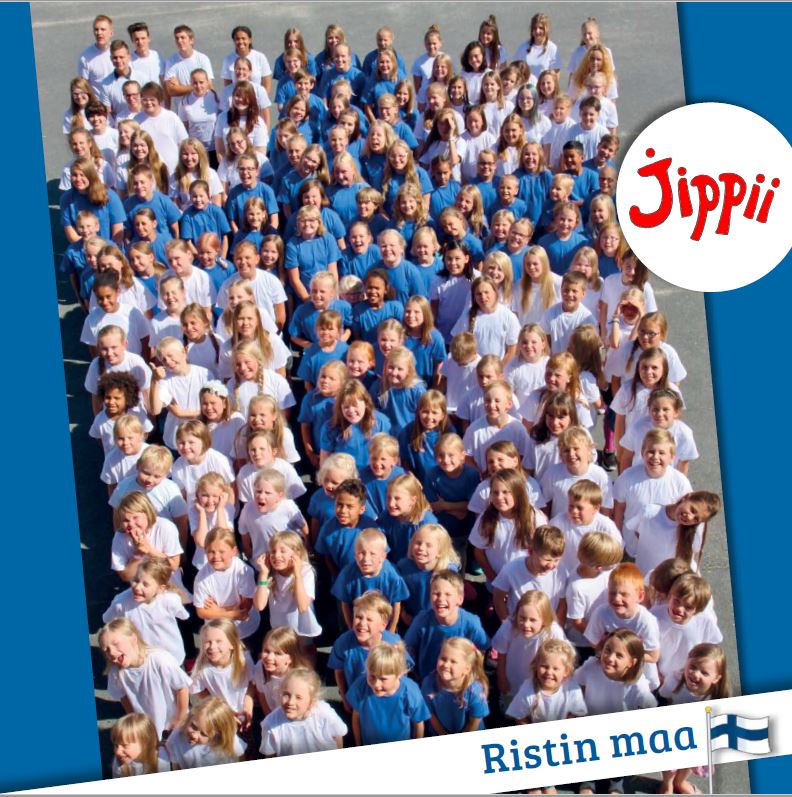 JOS KANSASI NÖYRTYYsäv. Nyyti Rahkonensan. Outi Rossi, 2. Aik. 7: 13-14
Jos suljet taivaan, siunauksesi virrat, 
niin että maa ei sadetta saa, 
jos suljet taivaan, siunauksesi virrat,
niin että maa ei sadetta saa.
JOS KANSASI NÖYRTYY
1/6
mutta, jos kansasi nöyrtyy ja rukoilee, etsii kasvojasi, kansasi, joka on otettu nimiisi,      palaa pahoilta teiltänsä,      niin sinä kuulet äänensä,      annat anteeksi syntinsä,      anteeksi jokaisen erheen,      teet maastansa jälleen terveen.
JOS KANSASI NÖYRTYY
2/6
Jos lähetät sirkat heinäsirkkaparvet, niin että maa ei satoa saa, jos lähetät sirkat, heinäsirkkaparvet,
niin että maa ei satoa saa.
JOS KANSASI NÖYRTYY
3/6
mutta, jos kansasi nöyrtyy ja rukoilee, etsii kasvojasi, kansasi, joka on otettu nimiisi,      palaa pahoilta teiltänsä,      niin sinä kuulet äänensä,      annat anteeksi syntinsä,      anteeksi jokaisen erheen,      teet maastansa jälleen terveen.
JOS KANSASI NÖYRTYY
4/6
Jos lähetät ruton, tuhon kansallesi, niin että maa ei huomista saa, 
jos lähetät ruton, tuhon kansallesi, niin että maa ei huomista saa.
JOS KANSASI NÖYRTYY
5/6
mutta, jos kansasi nöyrtyy ja rukoilee, etsii kasvojasi, kansasi, joka on otettu nimiisi,      palaa pahoilta teiltänsä,      niin sinä kuulet äänensä,      annat anteeksi syntinsä,      anteeksi jokaisen erheen,      teet maastansa jälleen terveen.
JOS KANSASI NÖYRTYY
6/6
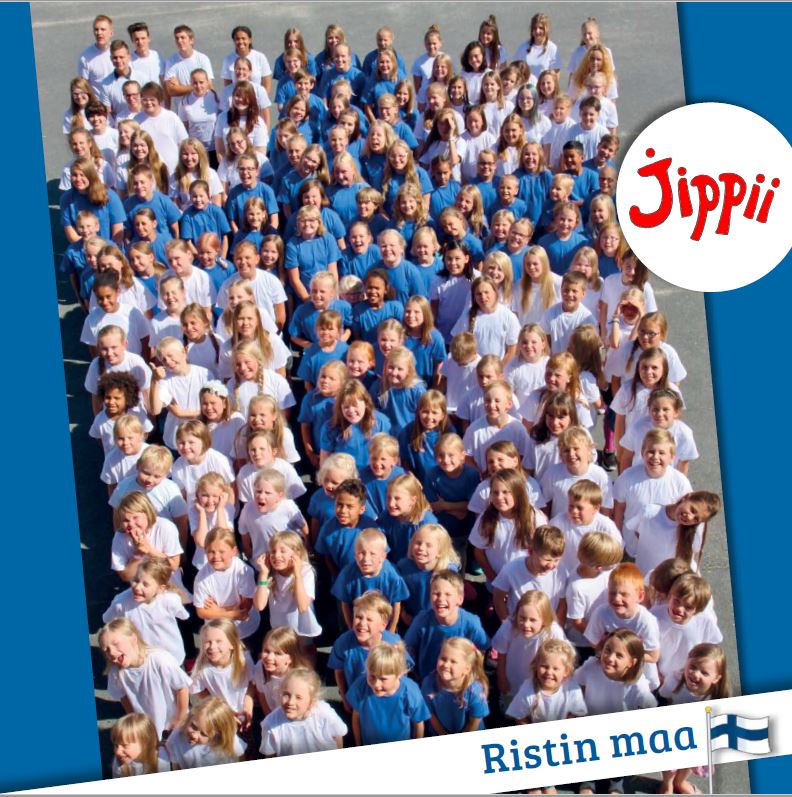 LAULU SUOMELLEsäv. Lasse Heikkiläsan. Lasse Heikkilä
Miksi Suomi olet levoton? Vielä turva Jumalassa on. Vaikka sammuis tähdet,
älä pelkää, Jumala ei hylkää, siihen luota vaan.
Vesi virtaa alla routamaan. Vesi virtaa alla routamaan.
LAULU SUOMELLE
1/4
Vielä kukkii koko tämä maa. Vielä kiittää kansa Jumalaa. Vielä veisaa västäräkki kerran kunniaksi Herran, virren ihanan.
Ja se laulaa lailla leijonan. Ja se laulaa lailla leijonan.
LAULU SUOMELLE
2/4
La la lai lai la la la la laa La la lai lai la la la la laa La la lai lai la la la la lai lai La la la la lai lai La la la la laa La la lai lai la la la la laaLa la lai lai la la la la laa.
LAULU SUOMELLE
3/4
Nouse salkoon lippu valkoinen. Piirrä pilviin risti sininen. Se on kallein aarre isänmaamme,
merkki Kuninkaamme, liitto ikuinen. Nouse salkoon toivo sydänten, nouse salkoon risti Jeesuksen.
LAULU SUOMELLE
4/4
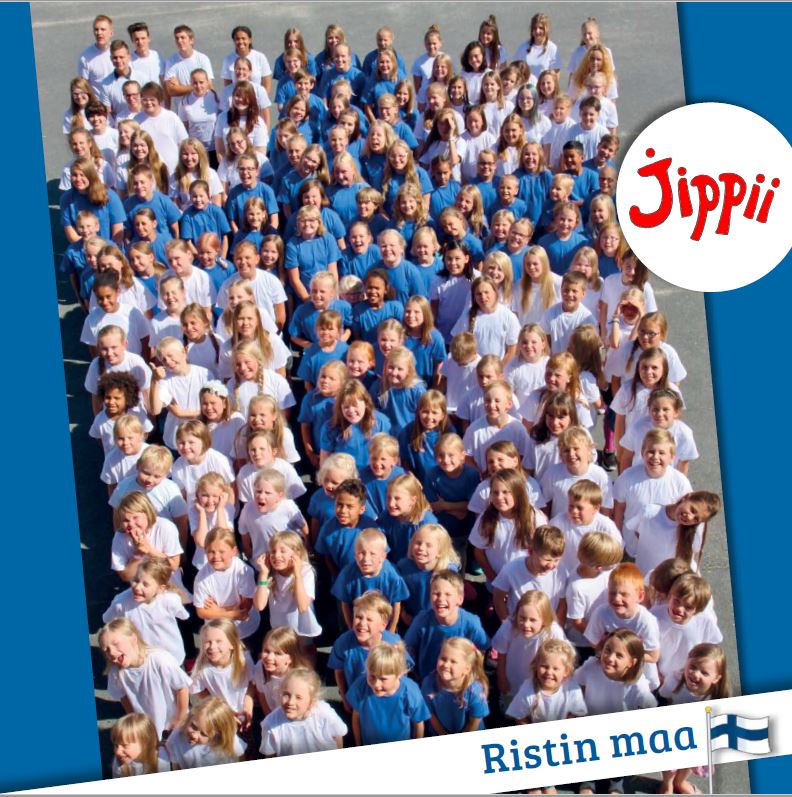 FINLANDIA-HYMNIsäv. Jean Sibeliussan. V. A. Koskenniemi
Oi, Suomi, katso, sinun päiväs koittaa. Yön uhka karkoitettu on jo pois. Ja aamun kiuru kirkkaudessa soittaa kuin itse taivahan kansi sois. Yön vallat aamun valkeus jo voittaa. Sun päiväs koittaa, oi synnyinmaa.
FINLANDIA-HYMNI
1/2
Oi, nouse Suomi, nosta korkealle pääs seppelöimä suurten muistojen. Oi, nouse Suomi, näytit maailmalle
sa että karkoitit orjuuden ja ettet taipunut sa sorron alle. On aamus alkanut, Synnyinmaa.
FINLANDIA-HYMNI
2/2
VAARI-VAINAAN KANNELsäv. Lasse Heikkiläsan. Lasse Heikkilä & Hannu Takkula
Löysin mummon ullakolta vanhan kanteleen,kurkihirren alla varmaanvuosia riippuneen.Sen on tehnyt taidoillaan, vaari-vainaa aikoinaan. Mummo kertoi tarinan sen kiikkustuolistaan.
VAARI-VAINAAN KANNEL
1/7
Mummo kaivoi piirongistakirjeen kauhtuneen.Nuorukainen Kannakseltakirjoitti vaimolleen:Kahden viikon loman sainjälkeen ensi perjantain.Pojalle tuon rintamalta lahjaksi kanteleen.
VAARI-VAINAAN KANNEL
2/7
Mummo luki vaarin kirjeenpienelle lapselleen.Poika valvoi ikkunastaanraitille katsellen. Koitti aamu sunnuntain. Saapui kotiin - kannel vain. Viesti kertoi vaarin taisteluissa kaatuneen.
VAARI-VAINAAN KANNEL
3/7
Poika joutui ikävänvain rintaansa hautaamaan.Rauhan alkaessa kasvoityöhönsä tarttumaan. Kiire täytti kourat näin.Kurkihirren alle jäikannel, jota nuori miesei ehtinyt soittamaan.
VAARI-VAINAAN KANNEL
4/7
Kerro mulle, mummo, vieläsoitosta kanteleen.Näytä, kuinka vaari-vainaaotti sen polvilleen.Mummo hiljaa hyräili,sormin herkin säestivaari-vainaan vanhaakiitoslaulua Luojalleen.
VAARI-VAINAAN KANNEL
5/7
Isäni ei ehtinyt siisnäppäillä kanneltaan.Voisko vaarin lapsenlapsetoppia soittamaan?Löytäisinkö vielä sen,kiitollisen sävelen?Kuulisitko, Herravaari-vainaan ja Suomenmaan?
VAARI-VAINAAN KANNEL
6/7
Löytäisinkö vielä sen,kiitollisen sävelen?Kuulisitko, Herravaari-vainaan ja Suomenmaan?
VAARI-VAINAAN KANNEL
7/7